Центральное управление Ростехнадзора
Основные показатели контрольно-надзорной деятельности за II квартал 2019 года и анализ аварийности и травматизма               на объектах магистрального трубопроводного транспорта                и газовых объектах
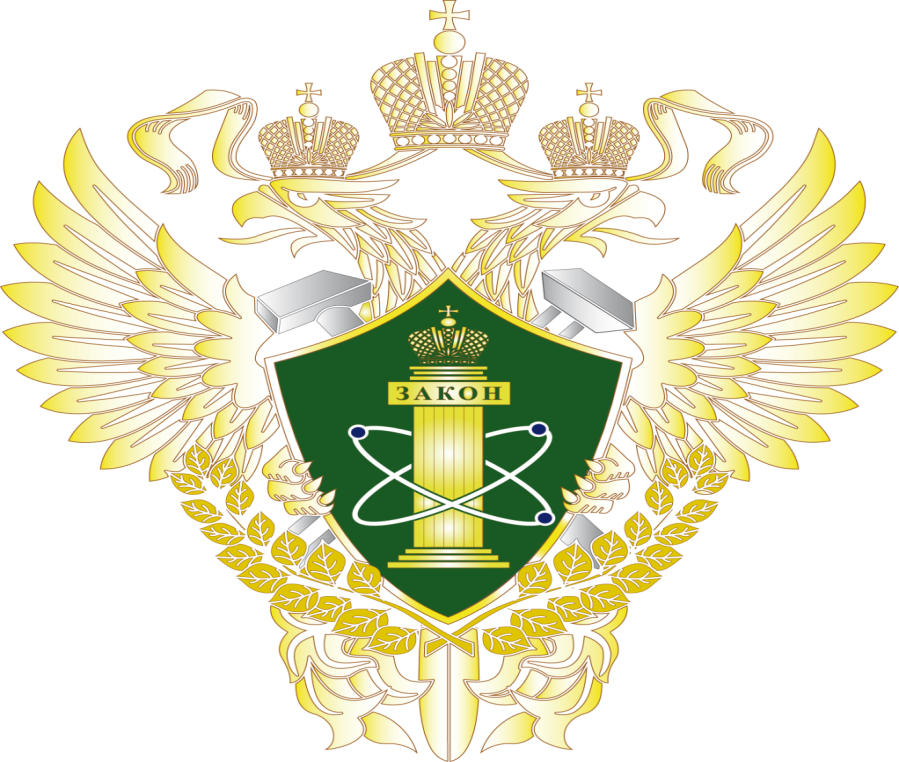 Территории контролируемые межрегиональным отделом по надзору за объектами магистрального трубопровода, газораспределения                   и газопотребления
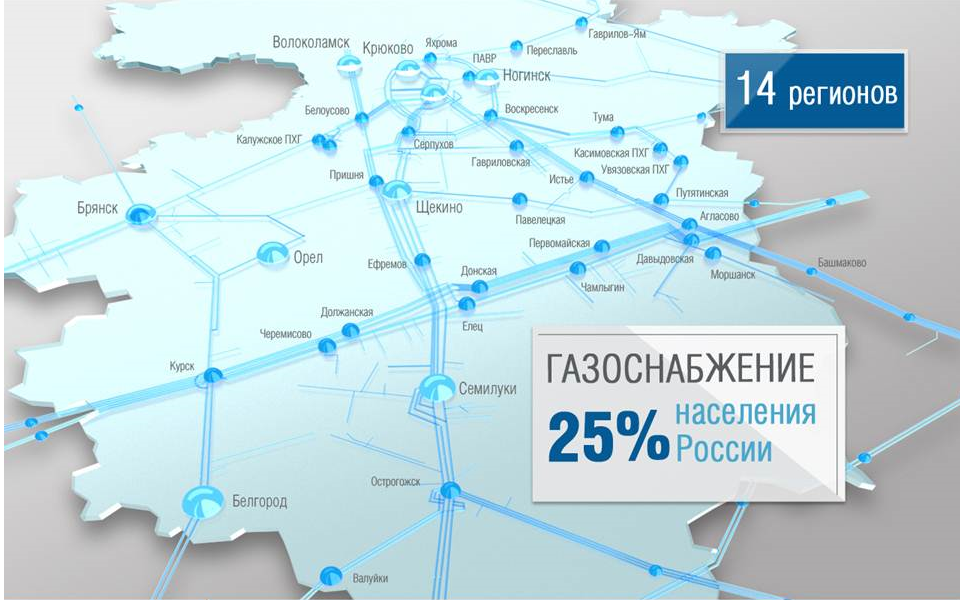 14 субъектов
2
Сравнительные показатели количества проведенных отделом проверок, а также количества выявленных в ходе их проведения нарушений
(↑ 23%)
(↑ 10%)
3
Сравнительная характеристика показателей по делам                                            об административных правонарушениях
(↑ 7%)
(↑ 6%)
(↑ 51%)
4
Цели реформы контрольной и надзорной деятельности
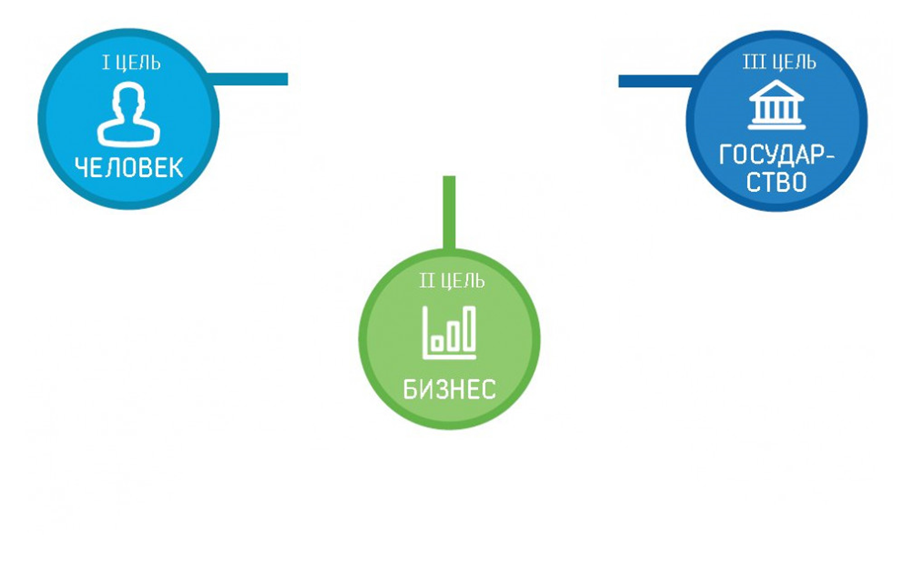 ЦЕЛИ РЕФОРМЫ
КОНТРОЛЬНОЙ И НАДЗОРНОЙ ДЕЯТЕЛЬНОСТИ
Снижение уровня                   ущерба охраняемым                  законом ценностям
Повышение уровня                   зрелости и эффективности организации                              контрольно-надзорной деятельности
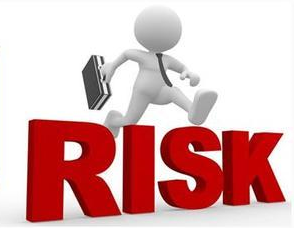 Снижение административной нагрузки                 на организации и граждан, осуществляющих предпринимательскую деятельность
5
Часть 7 статьи 9.22 КоАП РФ
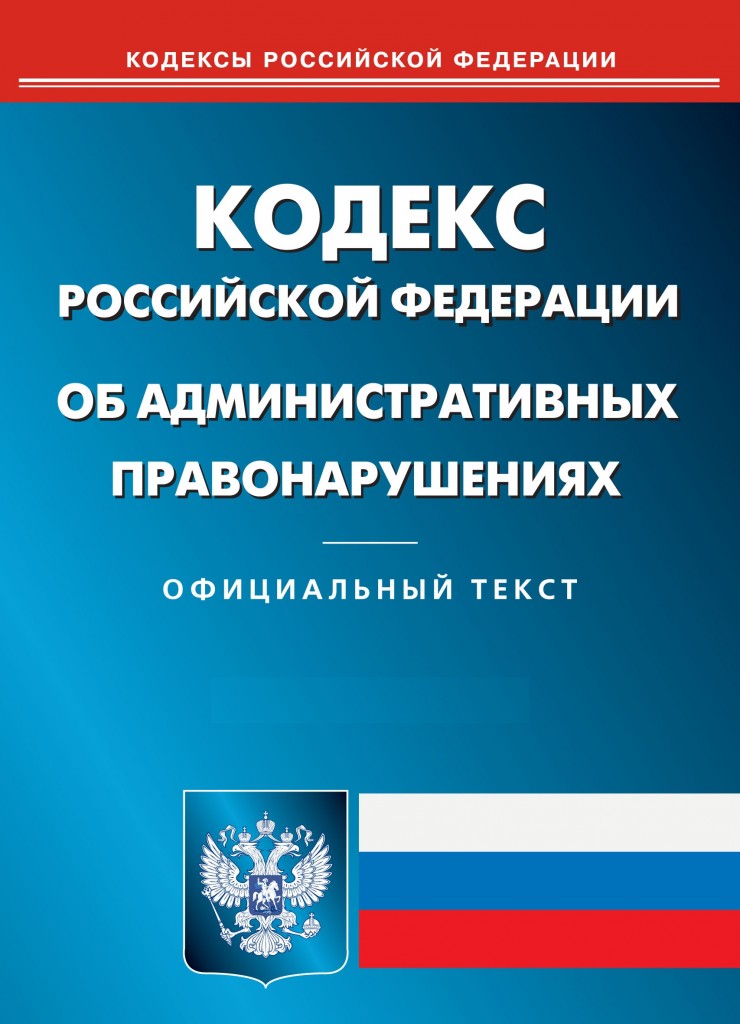 Нарушение потребителем газа введенного в отношении его полного или частичного ограничения режима потребления газа при сохранении обстоятельств, послуживших основанием для введения такого ограничения, либо невыполнение потребителем газа требования                                        о самостоятельном ограничении режима потребления газа, предъявленного ему в соответствии с установленными законодательством о газоснабжении правилами ограничения подачи (поставки) и отбора газа, - влечет наложение административного штрафа на должностных лиц в размере от десяти тысяч до ста тысяч рублей или дисквалификацию на срок от двух до трех лет; на юридических лиц - от ста тысяч до двухсот тысяч рублей.
6
Основные показатели контрольно-надзорной  деятельности                                     за 6 месяцев 2019 года в сравнении с 6 месяцами 2018 года
Проведено проверок
Выявлено нарушений
Наложено штрафов
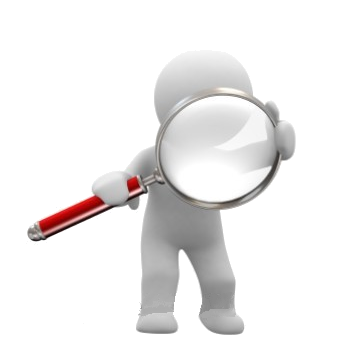 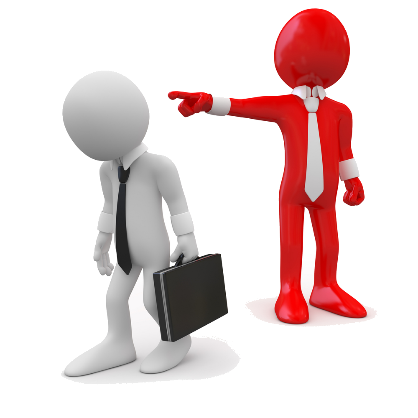 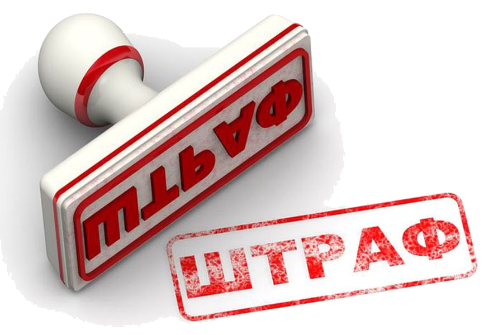 7
Объекты ООО «Газпром трансгаз Москва»
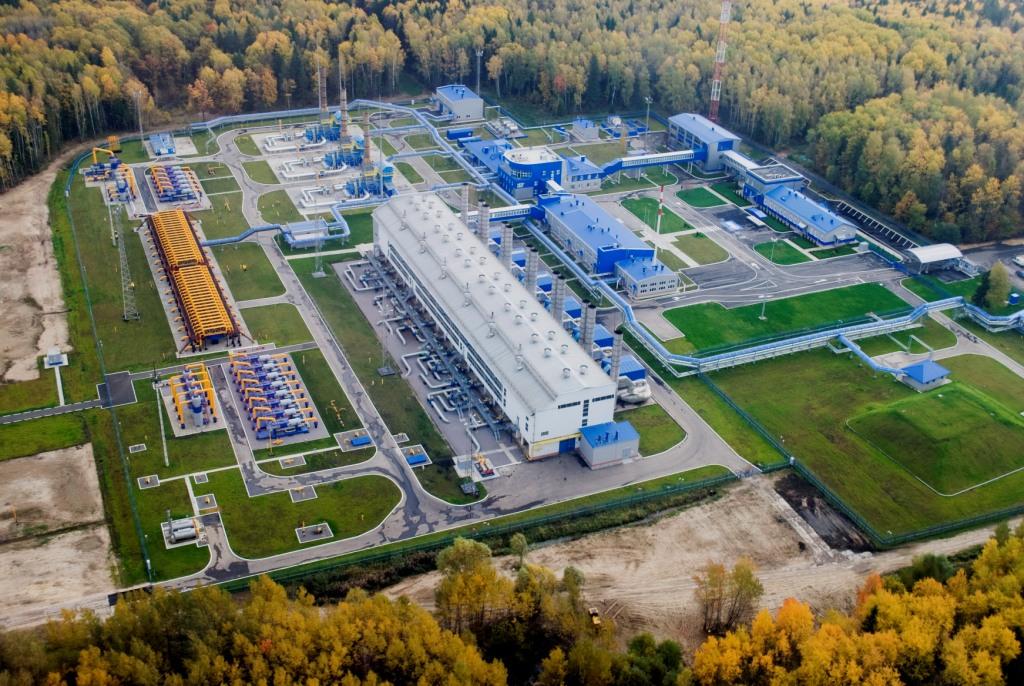 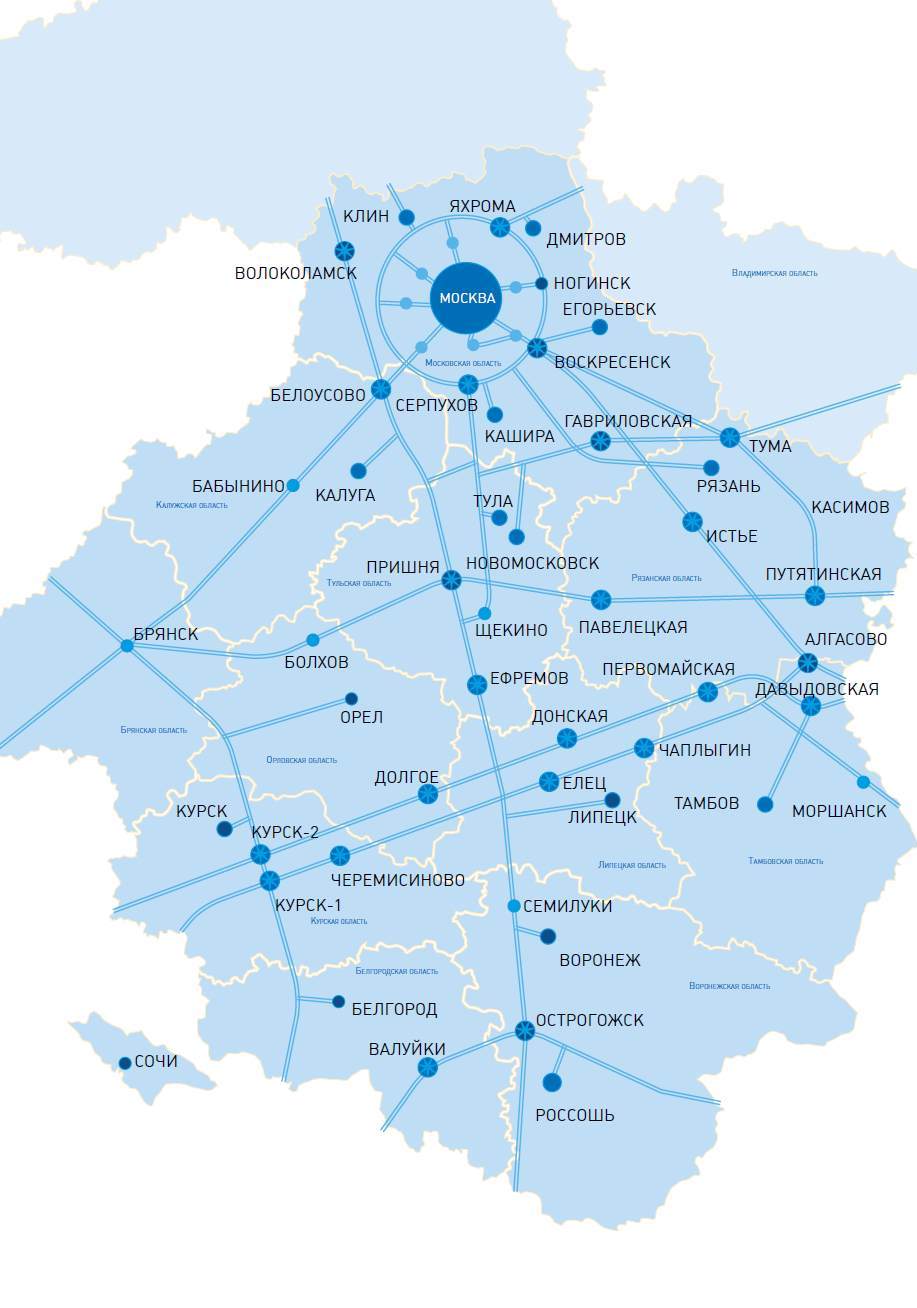 7
Внеплановая проверка в отношении АО «Газпром газораспределение»
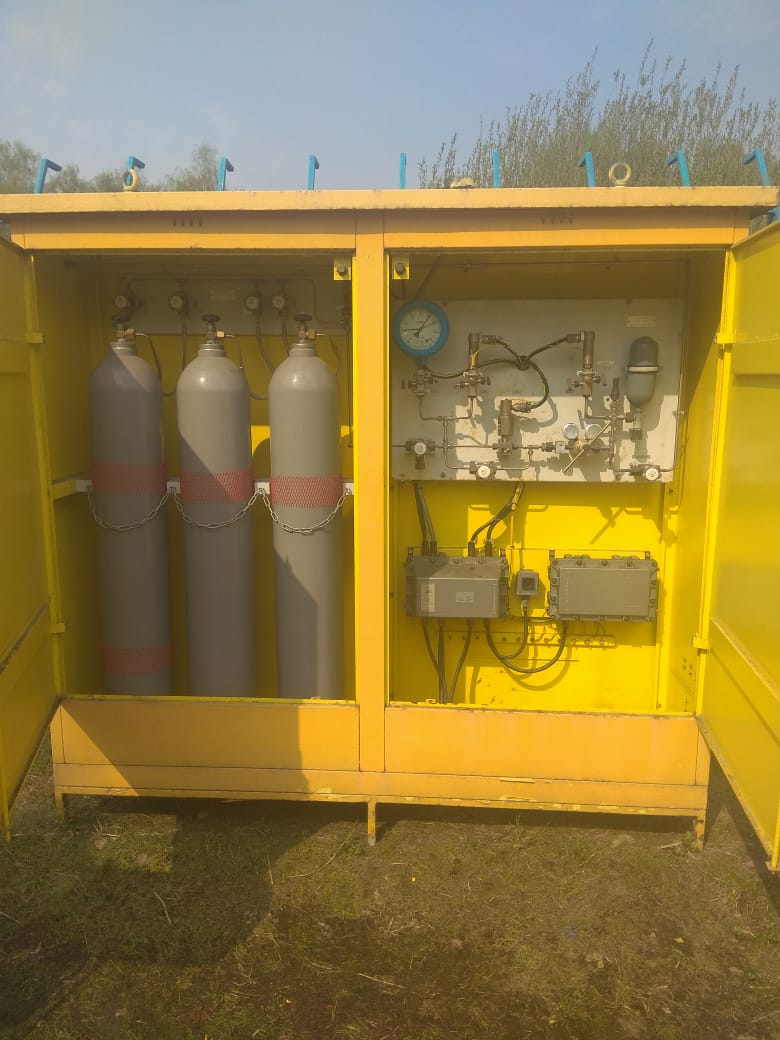 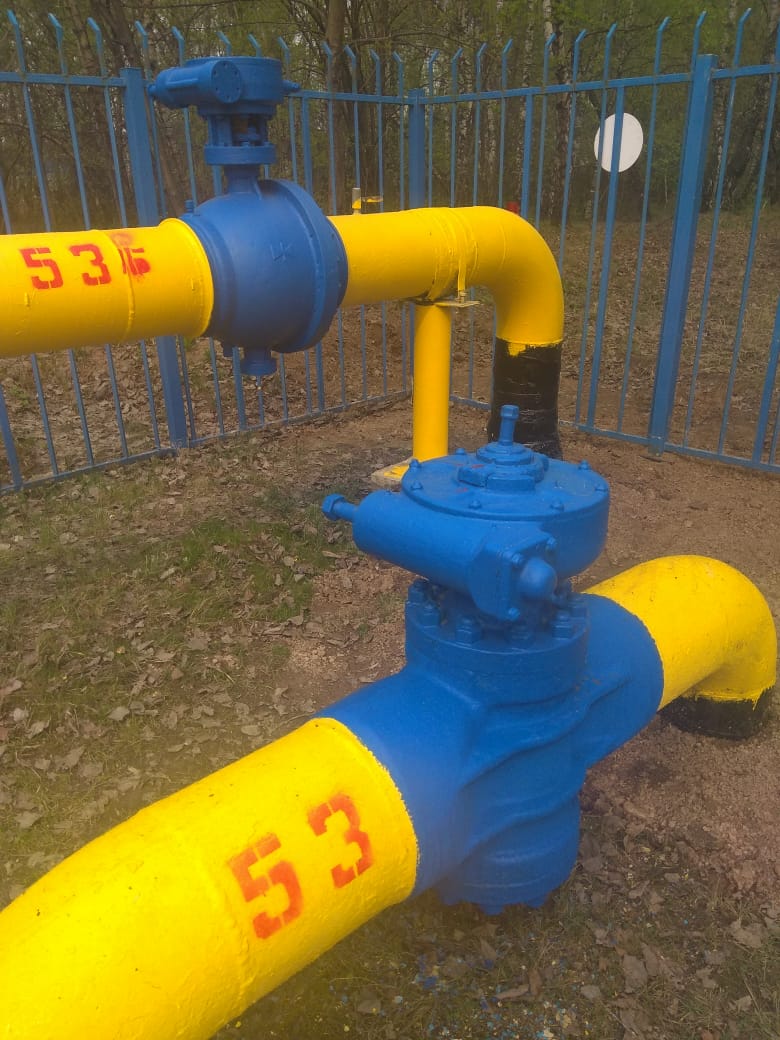 9
Внеплановая проверка в отношении АО «Газпром газораспределение»
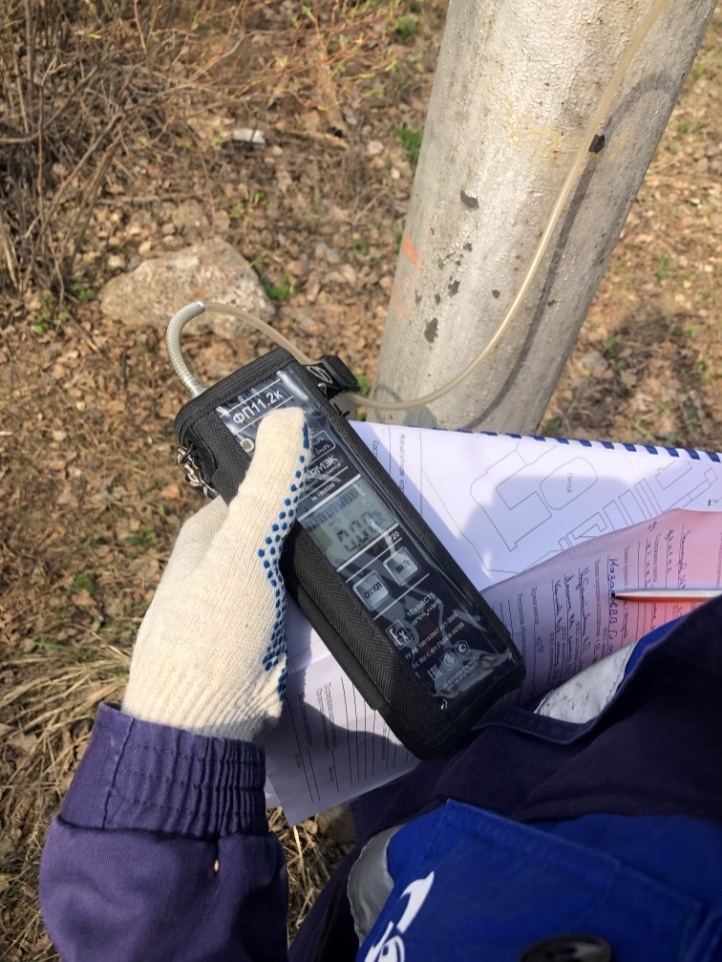 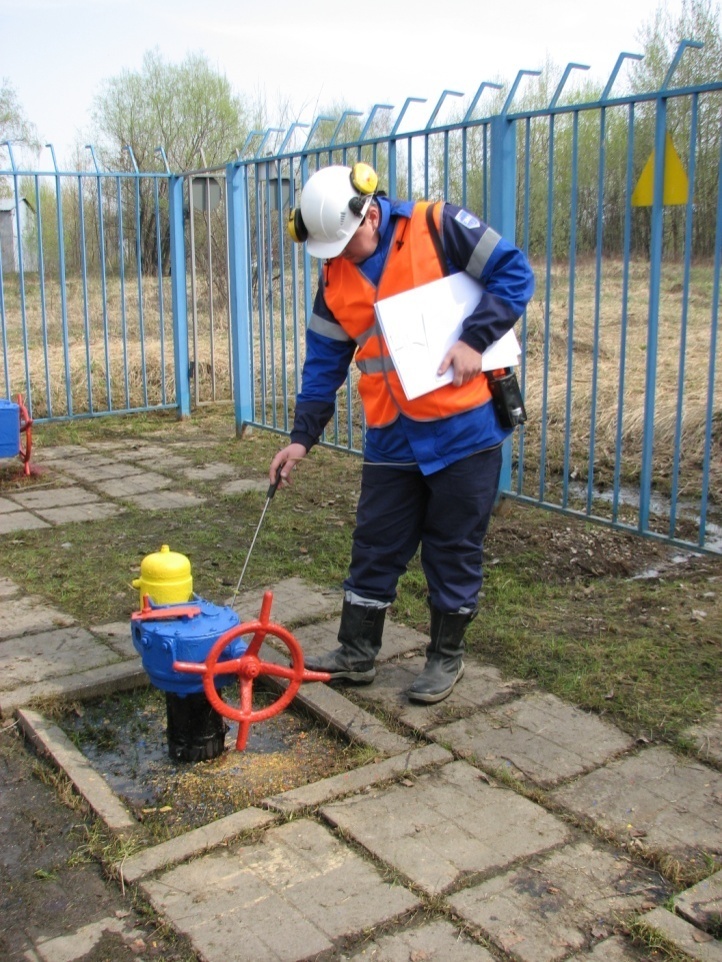 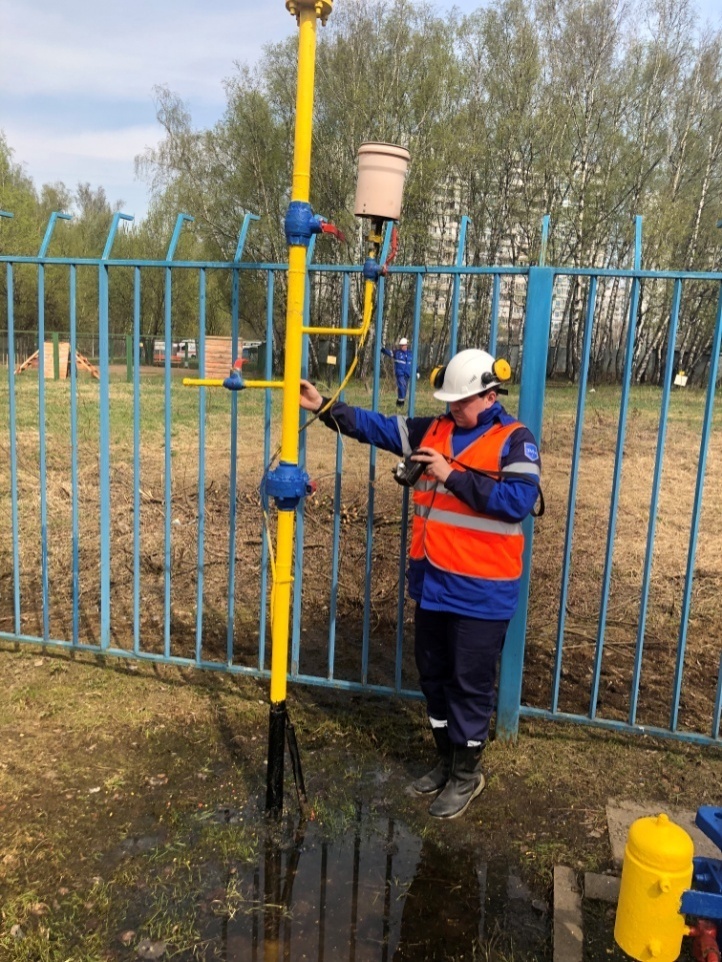 10
Разрушение магистрального газопровода с возгоранием газа
11
Разрушение магистрального газопровода Петровск – Елец (расширение)                Д-1220 ( эксплуатирующая организация ООО «Газпром трансгаз Москва»)
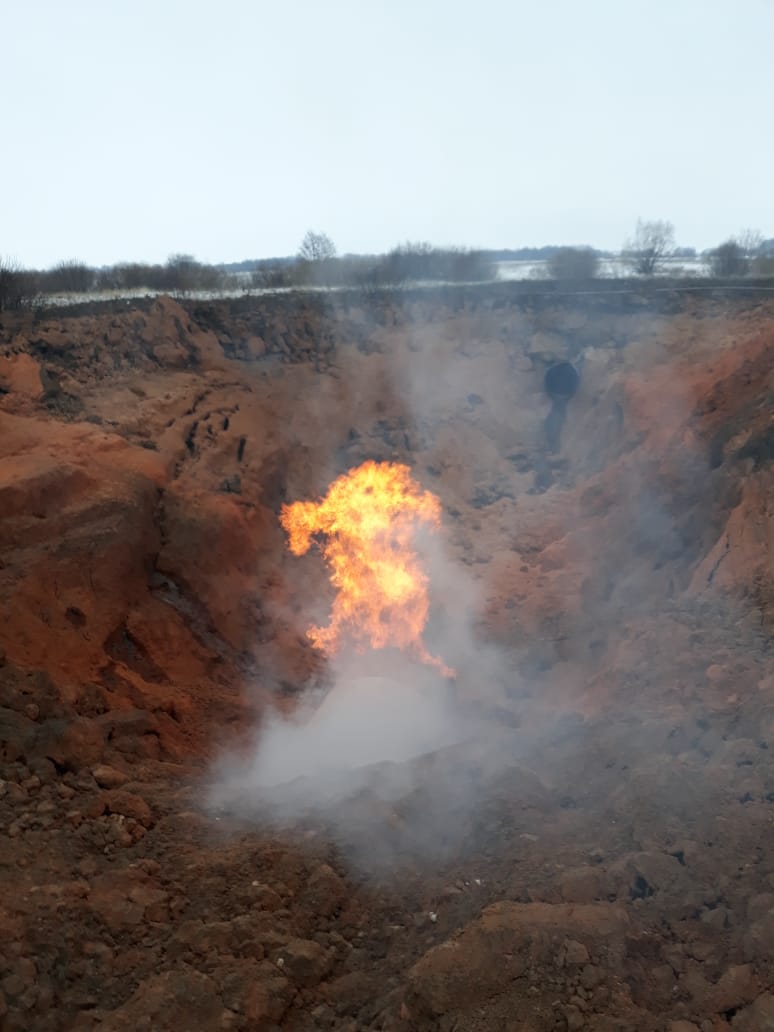 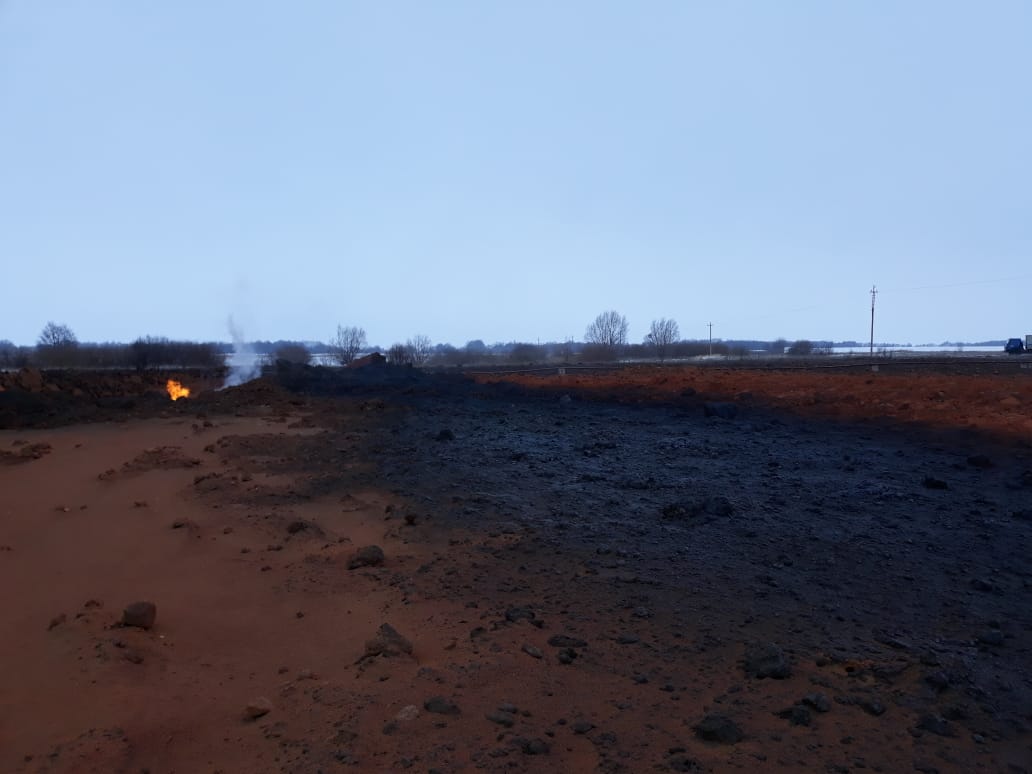 12
Разрушение обмуровки котла в результате аварии,  произошедшей                                      13 декабря 2018 г. в котельной ООО «Ликинский автобус» при повторном розжиге котла
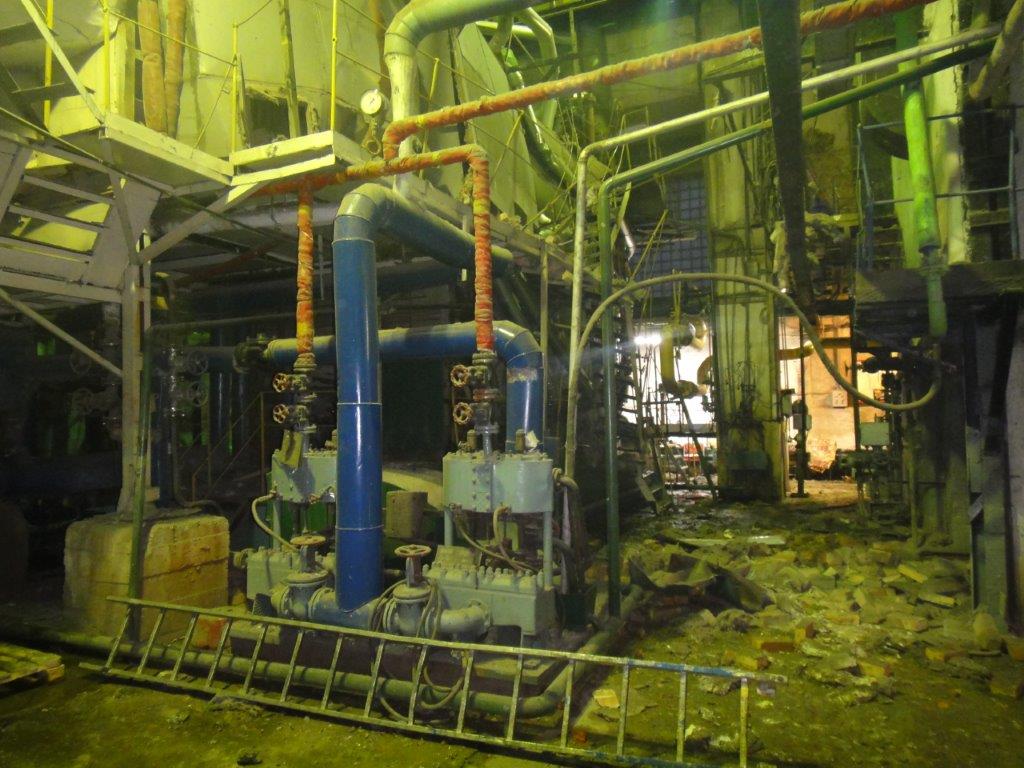 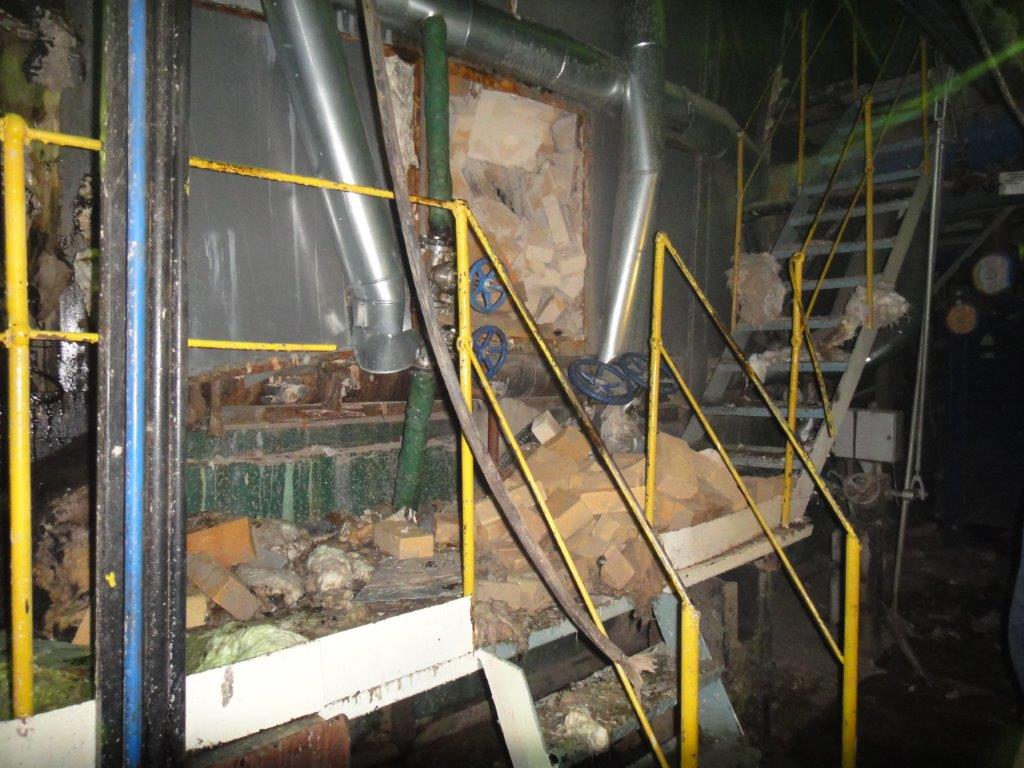 13
Основные задачи на 2019 год
- Добиться существенного снижения уровня аварийности, 
травматизма, экономического ущерба
- Выполнение утвержденного Плана работы на 2019 год
- Реализация риск-ориентированного подхода при осуществлении                             
контрольно-надзорных полномочий
Подготовка и проведение профилактических мероприятий 
направленных на предупреждение нарушений обязательных требований
- Предупреждение коррупционных проявлений 
в контрольно-надзорной деятельности
- Совершенствование кадровой политики
- Продолжать активное взаимодействие по вопросам 
соблюдения требований промышленной 
безопасности и технических регламентов с руководителями 
администраций районов и городов, 
субъектов Российской Федерации, правоохранительных 
органов и прокуратуры политики
14
Спасибо за внимание!